Stadium Hashing: Scalable and Flexible Hashing on GPUs
Farzad Khorasani, Mehmet E. Belviranli, Rajiv Gupta, Laxmi N. Bhuyan
University of California Riverside
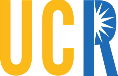 What Stadium hashing addresses
Out-of-core GPU hashing.
How to reduce the rate of host memory accesses due to collisions or multiple queries.
 Mixed operation concurrency in GPU hashing.
How insertion and retrievals (lookups) can be done safely simultaneously.
 Warp execution efficiency for insertions.
 How to avoid thread starvation due to rehashing.
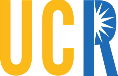 [Speaker Notes: From GPU threads POV, PCIe bandwidth, as we said, is much lower compared to GPU DRAM bandwidth.]
Outline
Background & Motivation
 Stadium Hashing (Stash)
 Out-of-Core Scalability
 Mixed Operation Concurrency Support
 Operations and CUDA implementation
 Warp-Efficient Batched Insertions with clStash
 Experimental Evaluation
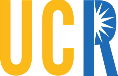 Background:Cuckoo hashing
Hashing is one of the most fundamental operations.
 Data are constituted from Key-Value pairs (KVPs).
 The most notable implementation of a hash table on GPU is done by Alcantra et al. based on Cuckoo hashing.
 Cuckoo hashing uses multiple hash functions.
 Upon collision, already residing KVP is swapped with the new KVP. Swapped-out KVP will be rehashed (chaining).
 For a retrieval, hash functions are applied to the query key and locations get verified.
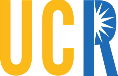 [Speaker Notes: HASHING especially on GPUs has a lot of applications such as text mining, duplicate object detection, data compression.  
There’s a mapping between a key and its value. Value should be retrievable by having an inserted key.
Each hash function provides the KVP with multiple insertion location
Rehashing continues until an empty location is found.]
Background:Cuckoo hashing insertion procedure
Insertion in Cuckoo hashing is a recursive procedure.
 Cuckoo hashing  on GPU [Alcantra et al., 2011] uses 64-bit atomic exchange.
D2
E1
B1
C1
Time
D2
D2
D2
B2
B2
h2(B)=0
C1
E1
E1
E1
D3
h3(D)=1
h1(E)=1
A1
A1
A1
A1
A1
E
h2(C)=4
C2
B1
B1
C2
C2
h2(E)=5
E2
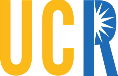 [Speaker Notes: Atomic exchange is needed in GPU cuckoo hashing for swaps so that multiple threads can update the table safely.]
Motivation: restrictions of Cuckoo hashing on GPU
Does not support concurrent insertion and retrieval.
 Shows poor performance for large table sizes.
 Does not use SIMD hardware efficiently.
 Restricts the KVP to occupy 64 bits.
 Fails when the Load Factor is high.
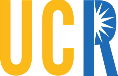 [Speaker Notes: A lookup for a query key may fail simply because during the probe the already-inserted pair is in transit, i.e. another thread being in an insertion-eviction chain is currently holding the pair containing the query key in its registers.

involves atomic exchange operations on the table content that ask for atomics returned values. GPU is connected to the host with comparatively slow PCIe bus. when the table is large and thus resides in the host memory, the latency associated with reads during insertions and possibly multiple reads during retrievals introduces long waiting times that degrade performance.

When multiple threads inside a warp are inserting their pairs, if one of them fails, all have to wait for that one thread to eventually insert.]
Stadium hashing
Stadium hashing (Stash) uses a split design:
 A table for KVPs, that can be larger than 64 bits.
 A compact auxiliary structure called ticket-board.
 Ticket-board maintains one ticket per table bucket.
 A ticket contains:
 A single availability bit: indicating the status of the bucket.
 A small number of info bits: providing a clue about the existing key in the bucket.
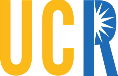 [Speaker Notes: To address GPU cuckoo hashing issues, we introduce Stadium hashing.

While table can be kept inside the host memory (for very large graphs) or global memory, ticket-board always stays inside the GPU global memory.

The availability bit indicates the occupancy status of the table bucket --  a 1 bit indicates the bucket is empty and a 0 bit means it has already been reserved or occupied. In each ticket, if the corresponding bucket is occupied, a number of  {info} bits, that have been generated deterministically from the \emph{key}, provide a clue about the existing \emph{key} in the bucket. \emph{Info} bits are advantageous for prompt rejection of wrong table positions during retrievals without having to access the bucket content. While a \emph{ticket} with the size of 1 bit does not have any \emph{info} bits, a \emph{ticket} with the size 8 carries 7 ticket \emph{info} bits -- in experiments, we consider ticket sizes of $1$, $2$, $4$, and $8$ bits.]
Stadium hashing:insertion
Each KVP is assigned to one thread.
 Resolves collision via double hashing.
Table
Table
Table
Table
h1(E)=2
h1(F)=4
h2(F)=3
h2(E)=4
h2(F)=3
E
E
D
D
D
D
F
F
F
C
C
C
C
Ticket-board
Ticket-board
Ticket-board
Ticket-board
A
A
A
A
F
B
B
B
B
E
E
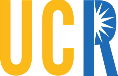 [Speaker Notes: In double hashing, a second hash function creates the step size for the KVP. Then the location is incremented recursively.

The figure shows a table with a ticket-board that has ticket-size 4. 

In the figure, info bits are created from the key deterministically and inserted into the ticket-board.]
Stadium hashing: retrieval (query)
Each thread is assigned to retrieve the value for one query key.
 Three levels of certitude:
Check the availability bit.
Verify the info bits.
Examine the actual bucket content.
 Ticket size becomes important for the 2nd level.
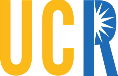 [Speaker Notes: When the tickets are larger, we can go to the third level with higher certainty. In other words, it increase the probability to quickly conclude that the bucket does not hold the query key.

Also when the ticket size is one (no info bits), there is no 2nd level.]
Stadium hashing: out-of-core insertion efficiency
B
B1


PCIe
PCIe
A thread
C
B2
A thread
Time
Time
Table
Table


Ticket Board
A
B3


Cuckoo GPU
Stash
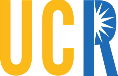 [Speaker Notes: Cuckoo GPU uses atomic exchange that asks for the returned value.

Stash resolves the collisions during insertions via ticket-board.

Stash applies atomics (more specifically atomic and) only on the ticket-board (to set the availability bits or to insert info bits). This allows larger KVPs eliminating another restriction of Cuckoo hashing.]
Stadium hashing: out-of-core retrieval efficiency
A1
A1
PCIe


A thread
PCIe
A thread
Time
Table
A2
A2
Time
Table


Ticket Board
A3
A3


Cuckoo GPU
Stash
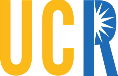 [Speaker Notes: Stash resolves the mismatches during the retrieval via ticket-board.]
Stadium hashing: support for mixed operation concurrency
B1
C1
B1
C1




Stash employs probing as the collision resolution strategy while Cuckoo GPU uses chaining.
C2
B2
C2
Thread B
Retrieving
Thread A
Inserting
Thread B
Retrieving
Thread A
Inserting
Table
Table
C
C
h1(B)=1
h1(C)=2
h1(B)=1
h1(C)=2
Time
Time
B
C
C3
B
C
h3(C)=3
h2(C)=1
h2(B)=0
h2(C)=1



B
C
B
C

Cuckoo GPU
Stash
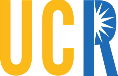 [Speaker Notes: Probing does not extract already-inserted KVPs from the table during the insertions therefore allows concurrent mixed operations.e
A retrieval might wrongly fail because the KVP is in transit. In other words, it is actually being hold in the registers of a thread.]
Stadium hashing: CUDA implementation
Uses a non-linear reversible hash function with diffusion in both directions.
 Uses __umulhi() function to map the hashing outcome to the table size.
 Slightly increases the table size to be a prime number for a full traversal with double hashing.
 Uses atomic AND for ticket-board transactions.
 Uses high-throughput bfe and bfi PTX instructions during insertion and retrieval.
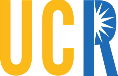 [Speaker Notes: Every prime number is co-prime with any smaller non-zero integer.]
Warp execution inefficiency of regular batched insertions
0
8
4
12
1
9
3
11
5
13
6
14
7
15
2
10








A rehashing thread may have to try multiple times causing thread starvation.
51
61
01
21
Lane 0
Lane 1
Lane 2
Lane 3
Lane 4
Lane 5
Lane 6
Lane 7




Time
52
22


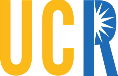 Stadium hashing with collaborative lanes (clStash) for batched insertions
0
16
4
20
1
17
3
19
5
21
6
22
7
23
2
18








Collect could-not-be-inserted KVPs inside a shared memory buffer.
 Rehash only when there are enough collected KVPs to keep all warp lanes busy.
01
21
51
61
12
9
11
13
14
15
8
10
Warp-specific shared memory region
Lane 0
Lane 1
Lane 2
Lane 3
Lane 4
Lane 5
Lane 6
Lane 7








01
Time
51
61
111
131
141
21
81
101
01
01
21
51
61








01
82
102
112
52
142
22
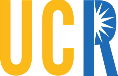 [Speaker Notes: At the end, you can see that warp lanes stay busy all the time.]
clStash implementation
Thread’s success at inserting the KVP into the table acts as the predicate.
 Intra-warp binary reduction using predicate to count the total number of successful threads.
 Intra-warp binary prefix sum using the predicate to identify the address in the shared memory buffer.
 Using Harris et al. method, high-throughput CUDA intrinsics are utilized.
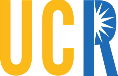 [Speaker Notes: Mark Harris & Michael Garland. Optimizing parallel prefix operations for the Fermi architecture in GPU computing Jems jade edition.]
Stash + clStash hybrid
clStash has overhead (shared memory transactions, binary reduction and scan operations, … )
 When the chance of collision is small, clStash might not be beneficial.
 Solution: Hybrid approach.
 When the table is mostly empty, use Stash.
 When the table becomes more occupied, use clStash.
 The threshold for the switch from Stash to clStash can be found via profiling.
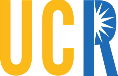 [Speaker Notes: To determine this threshold, we divided a sample input to many equally-sized chunks and measured the time it takes for every chunk in both approaches to be fully inserted. 
Then we computed the difference in times of two approaches such that a positive value shows the supremacy of collaborative lanes approach. 
We interpolated the timing difference plot using a second order polynomial regression and introduced the second in-the-range root as the hybrid threshold.]
Experimental evaluation results:out-of-core performance
100% queries exist.
50% queries exist.
[Speaker Notes: GeForce GTX780 Kepler SM 3.5, PCIe 3.0 operating at 16x, Ubuntu 14.04 64-bit, CUDA 6.5, UVA in effect, -O3 flag for compilation. KVPs 8 bytes because of GPU Cuckoo restriction. 
Inputs in this section are in the form of interleaved insert and retrieval operations grouped into slices. Queried keys in an interval are selected from the keys inserted in the previous slice. Each slice has approximately 100k insertion or retrieval operations combined. To remove the effect of thread divergence during comparison, we batched insertion and retrievals in groups of 32. In Stadium hashing, each slice is executed by a separate CUDA kernel all inside an stream therefore inserted query keys can be found inside the table during processing the next slice.
GPU Cuckoo hashing natively does not support concurrency. To enable safe insertion and retrieval for GPU cuckoo hashing inside a slice, we assigned two sequential kernels for each slice: first one performing insertions ignoring retrievals and the second one ignoring insertions retrieving query keys.
Larger ticket size provides higher speedups due to higher access certainty (lower number of host memory accesses).
Stash heavily reduces accesses to the host memory. Especially when half the queries exist. All available: 1.25x – 1.75x Half available: 1.23x-2.47x]
Experimental evaluation results:in-core performance
100% queries exist.
50% queries exist.
[Speaker Notes: 1.04x-1.19x when all the query keys exits.

1.55x-1.65x when half of them exist.

Higher speedup is due to fast rejection of unavailable query keys with the ticket-board.]
Experimental evaluation results:SIMD execution efficiency
[Speaker Notes: Warp execution efficiency (predicated and non-predicated averaged).
Ticket size = 4
2^25 pairs (32 million)]
Experimental evaluation results:performance breakdown
Out-of-core
In-core
[Speaker Notes: We created a version of stash that does not use ticket-board but rather performs the transactions directly with the table.

Ticket-board is really essential for the out-of-core hashing.
For in-core, if queries do not exist, it becomes much more important.

Out-of-core performance is not increases that much by the CL technique because we are heavily bottlenecked by the PCIe.
For the in-core case, it improves the performance by usually between 5 to 20 percent. I personally predict this would be more with the introduction of HBM/Stacked/3D DRAM.

LF = 0.85]
Experimental evaluation results:insertion sensitivity analysis
In-core
Out-of-core
[Speaker Notes: TS = 1 has a higher rate since it does not involve creation and insertion of ticket info bits.

Also, the performance slightly decreases as we increase the KVP size due to wider memory transactions.

For out-of-core, wider memory transactions for large KVPs incur lower insertion rate. PCIe bandwidth in all cases limits the rates.]
Experimental evaluation results:retrieval sensitivity analysis
In-core
Out-of-core
[Speaker Notes: Larger KVPs require wider memory transactions which brings down the retrieval rate.

When the table is in the host memory, larger ticket sizes become more necessary to avoid costly host memory transactions, especially with larger KVPs. This requirement becomes intensified much more if some query keys don’t exist in the table.]
Summary
Stadium hashing (Stash) for flexible and scalable GPU hashing. 
Unlike The most notable existing GPU hashing solution (Cuckoo hashing on GPU), Stash:	
Provides Efficient performance on large out-of-core hash tables.
  Supports mixed operation concurrency
  Enables Efficient use of SIMT hardware with collaborative lanes technique (clStash).
Supports large key value pairs and Load Factors as high as 1.
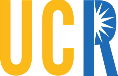 [Speaker Notes: Read it from head.]